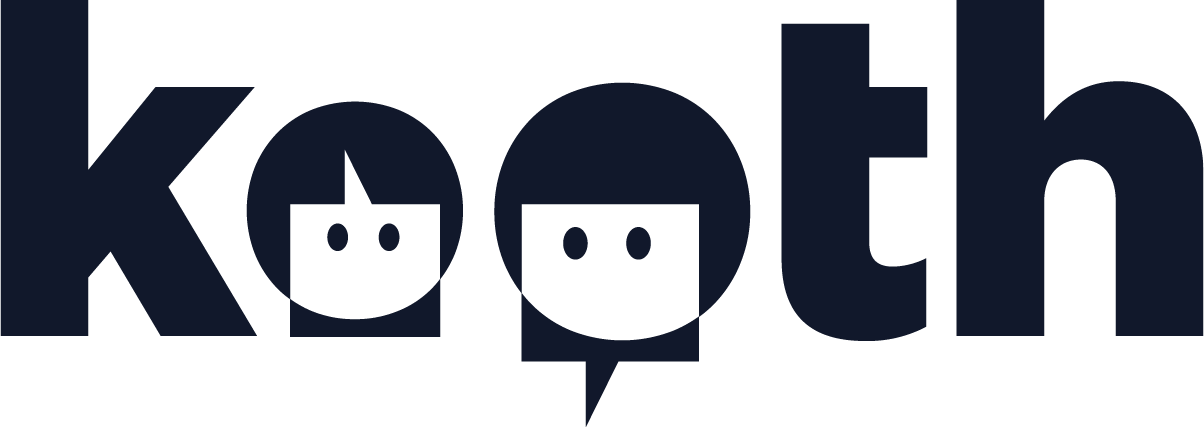 Free, safe, anonymous and online mental health support
kooth.com
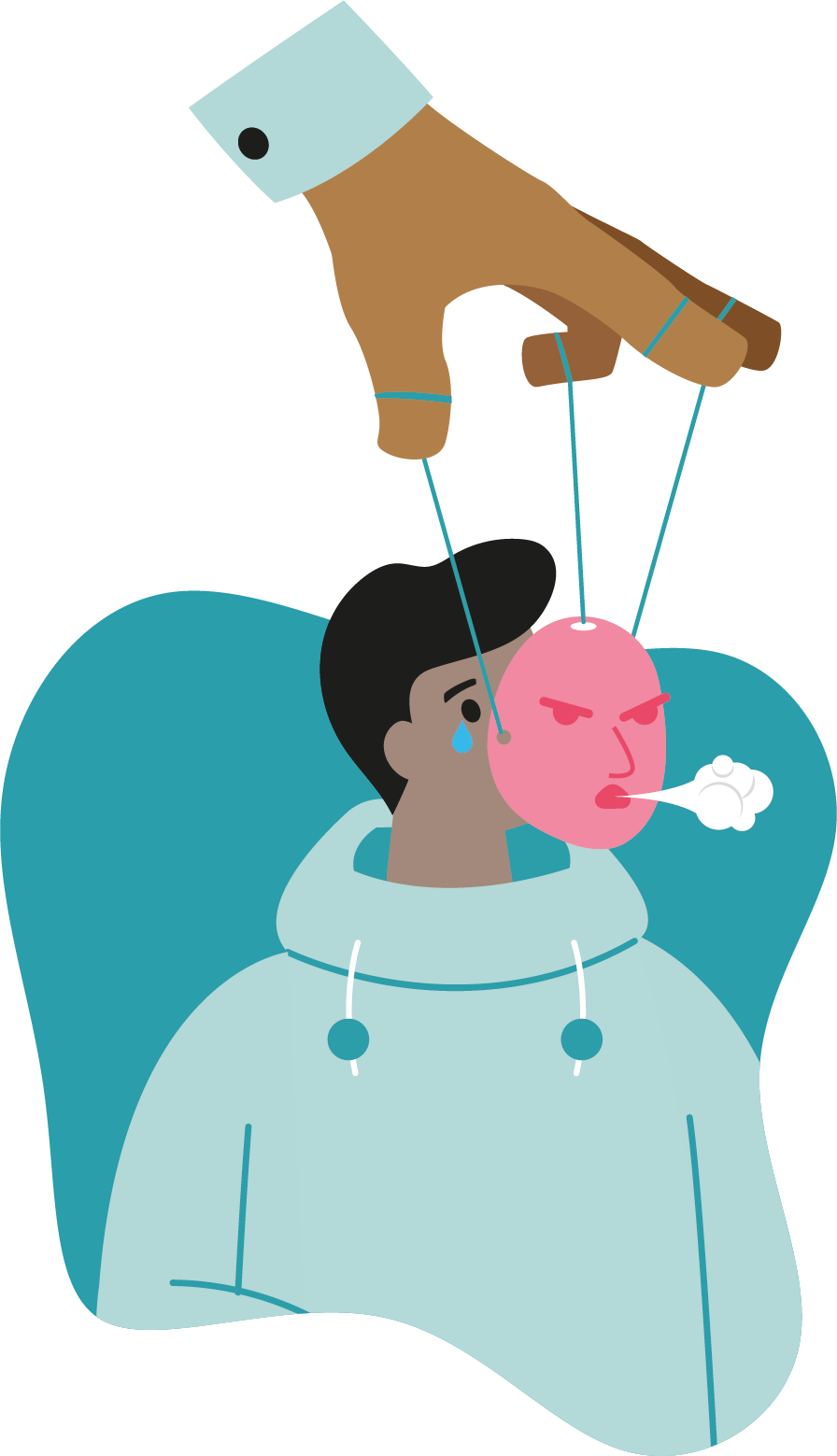 We want to promote safe spaces for everyone to feel comfortable to talk about how they're feeling and explore how Kooth can support you
Why we’re here today
Mental health is how we 
think, feel and act in response to the things that happen to us in life

Just like physical health, 
everybody has it and we need to take care of it
Our mental health can range from 
good to poor
Good mental health can help you to think positively, feel confident and act calmly

Poor mental health may mean the way you’re thinking, feeling or acting becomes difficult to cope with
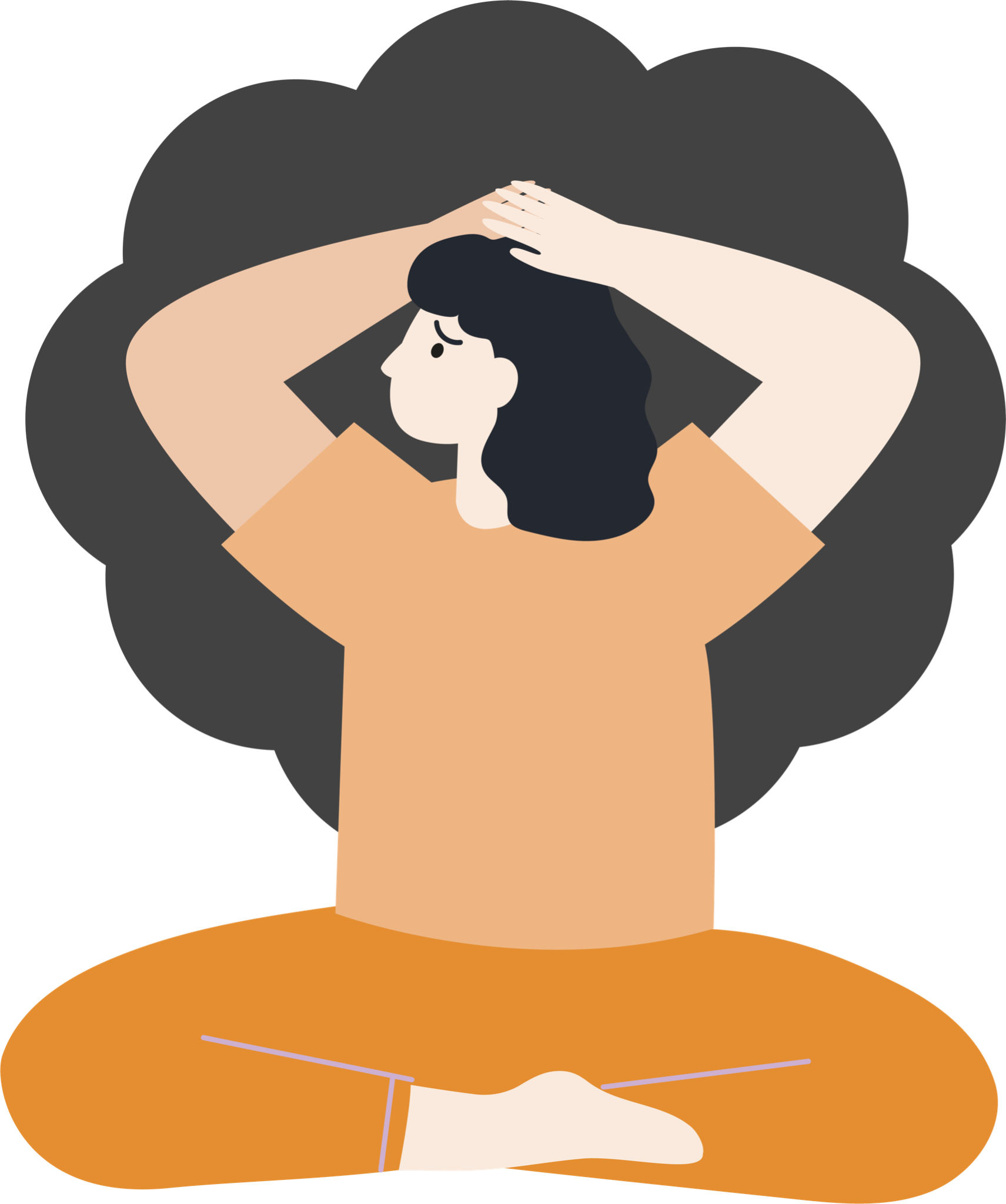 What can affect our mental health?
•School/ College
•Relationships 
•Friendships
•Family
•Past experiences
•Social media
•Popularity/ fitting in
•Stress/ pressure
•Feeling isolated
•Gender/ Sexuality
•Bereavement
•‘Banter’
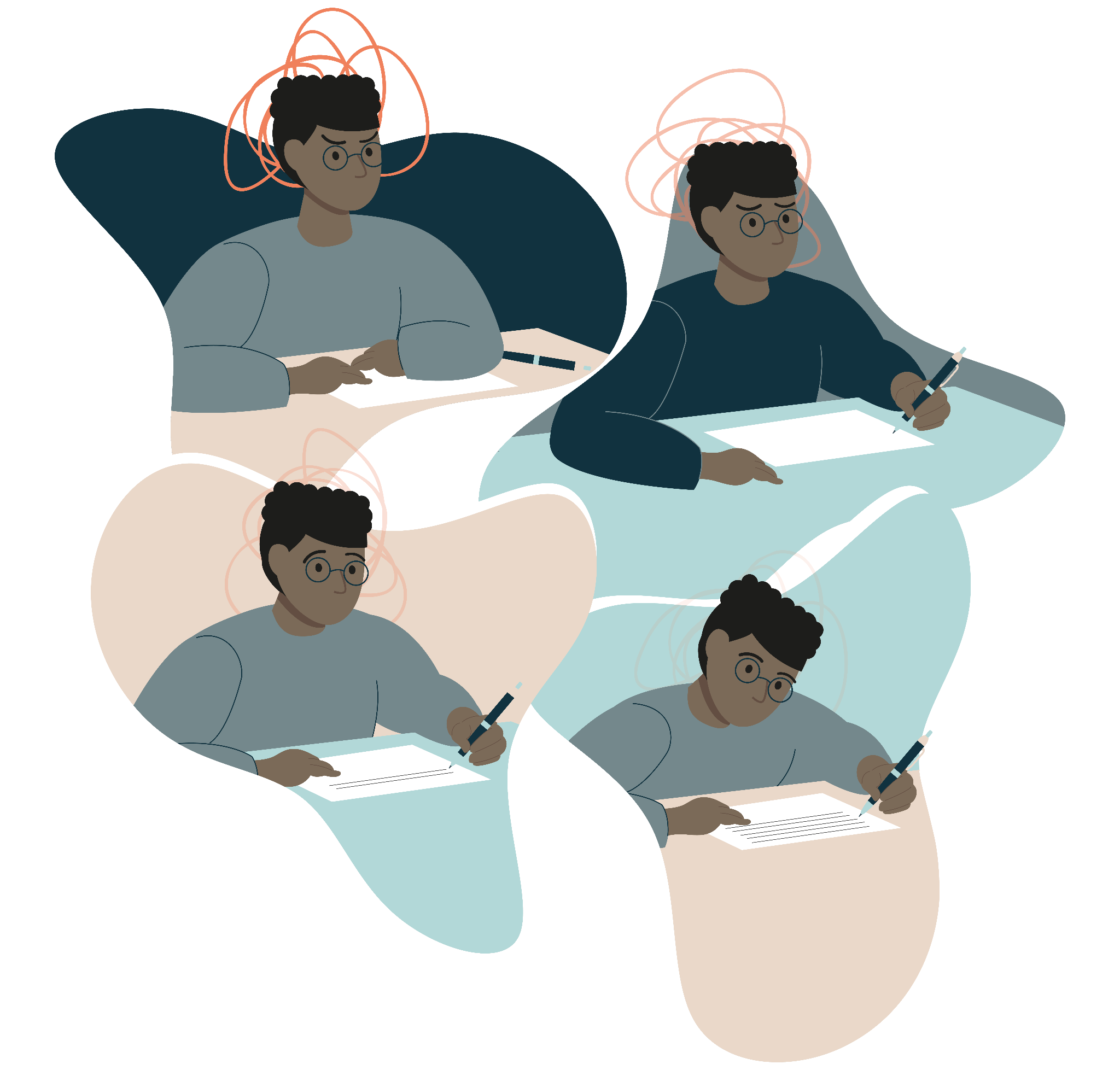 We asked young people what prevents them from talking about their mental health…
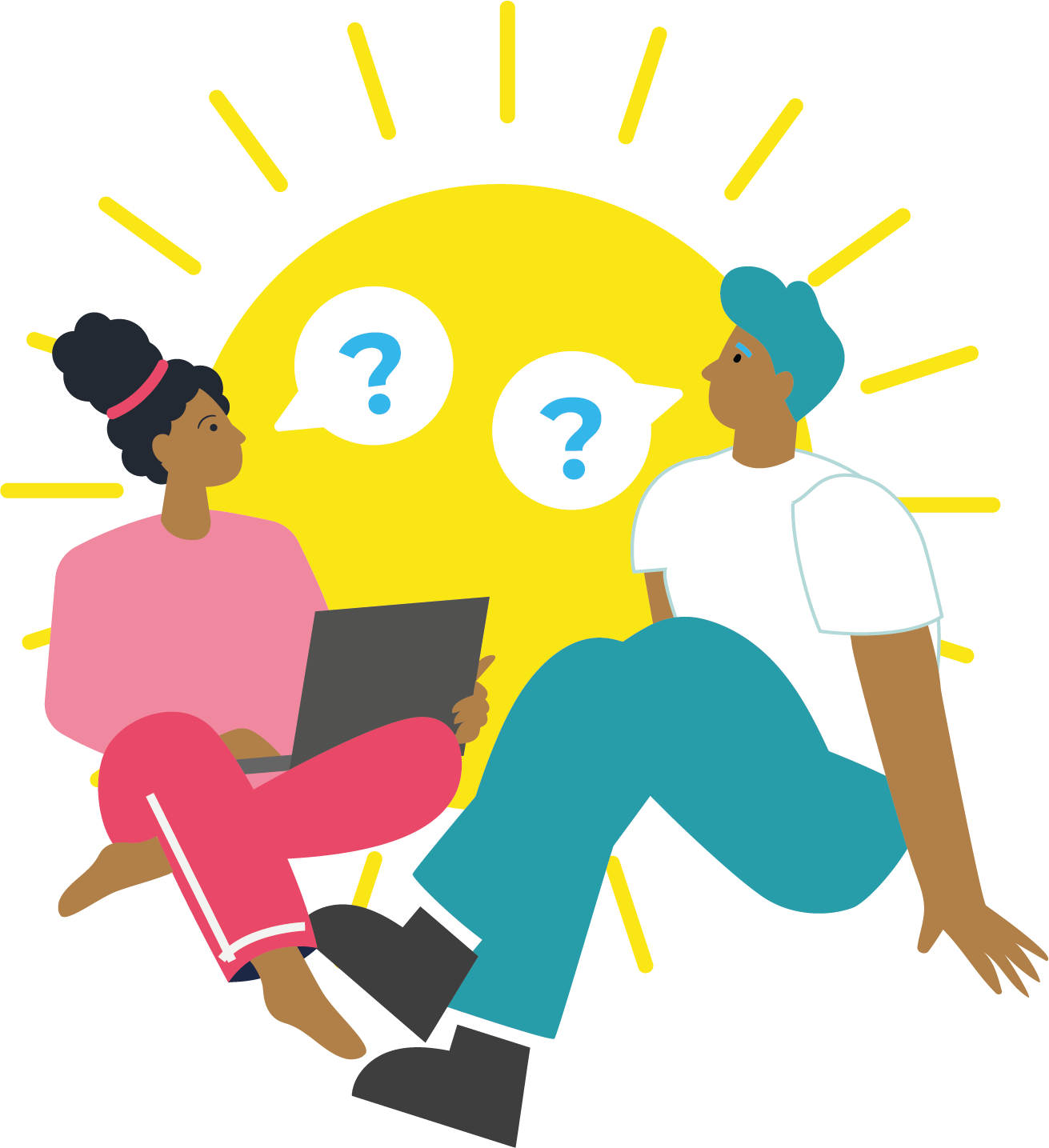 Here’s what was shared with us…
‘I don’t want to appear weak’
‘I’m nervous about the consequences’
‘I’m unsure how to express my emotions’
‘I’m fearful I’d be judged’
‘I’m too embarrassed’
‘I find it hard to trust others’
‘I feel too nervous’
The mental health charity Mind spoke to a group of young men and found that they’d be more likely to seek support if…
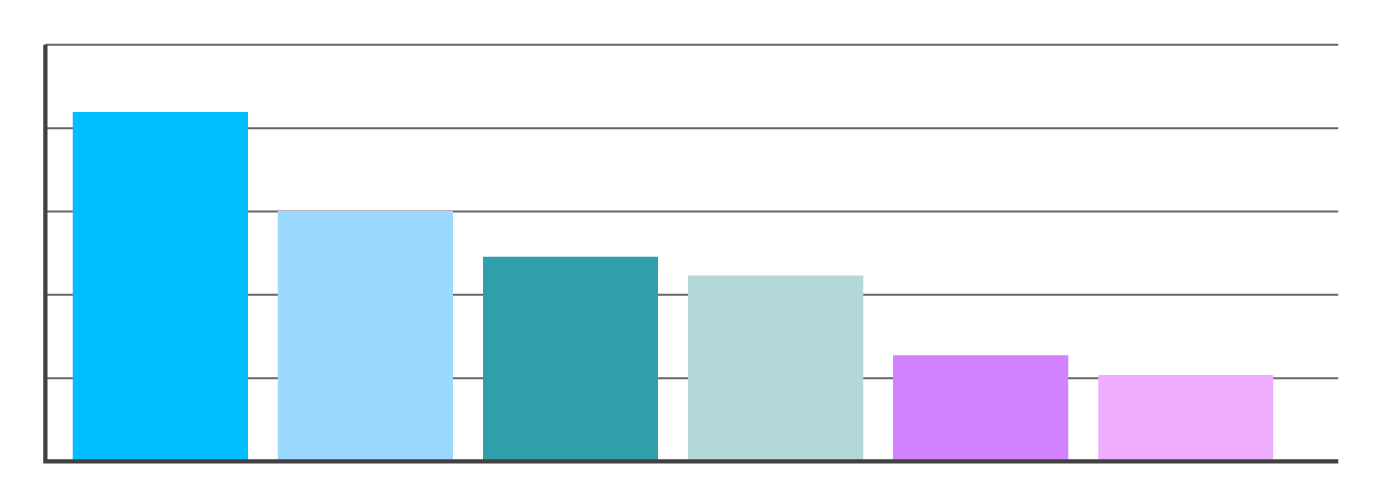 Support and information was  available online
An assurance of anonymity
Help was available at  more convenient times of day
Help available at places other than a GP surgery
Help was available over their phone
Support was available in more places
[Speaker Notes: ADD INSERTS]
KELs to add in insert slides
Max 6 additional slides according to presenting issue that the setting has suggested, or if you are presenting to a specific audience
‹#›
A little bit about …
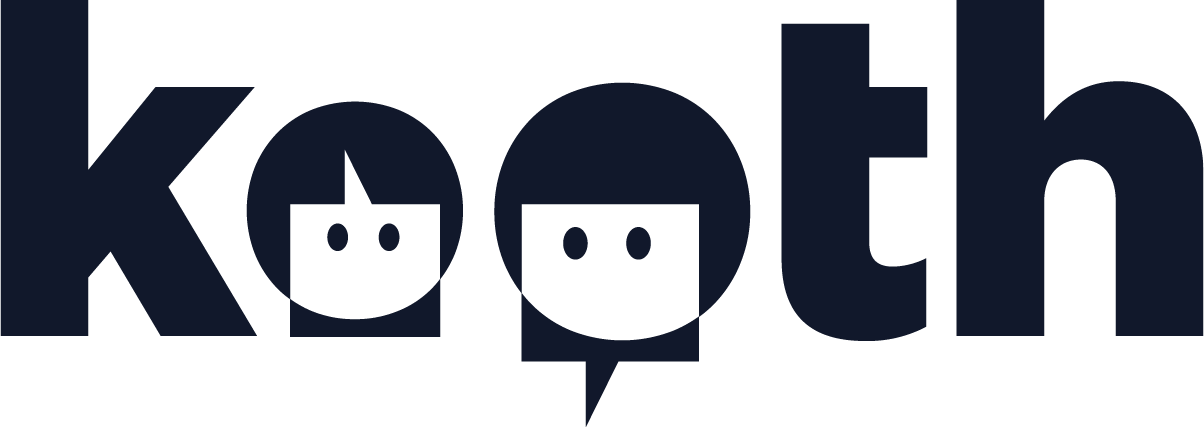 Your online mental wellbeing community
Click on the ‘Join Kooth’ button to get started
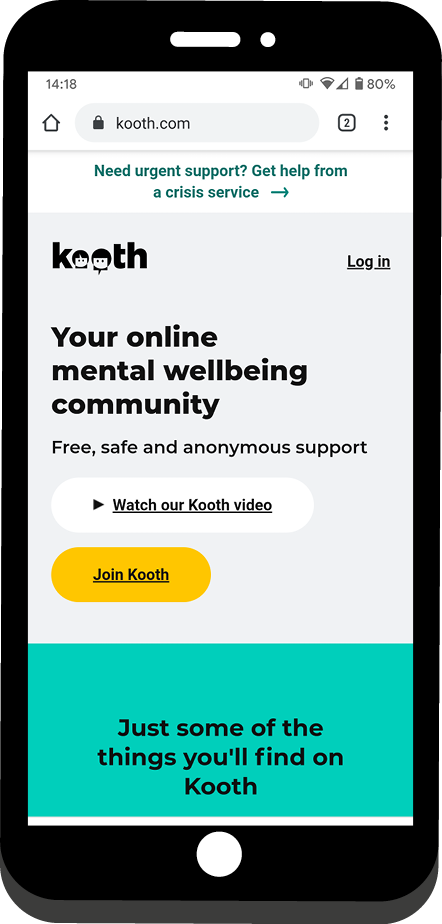 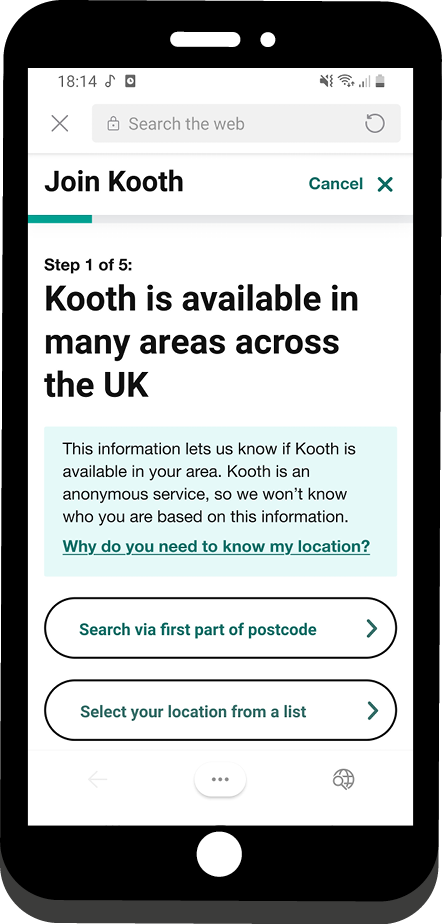 2. Sign up by postcode or select your location from our dropdown list.
1. Select Join Kooth.
How to sign up
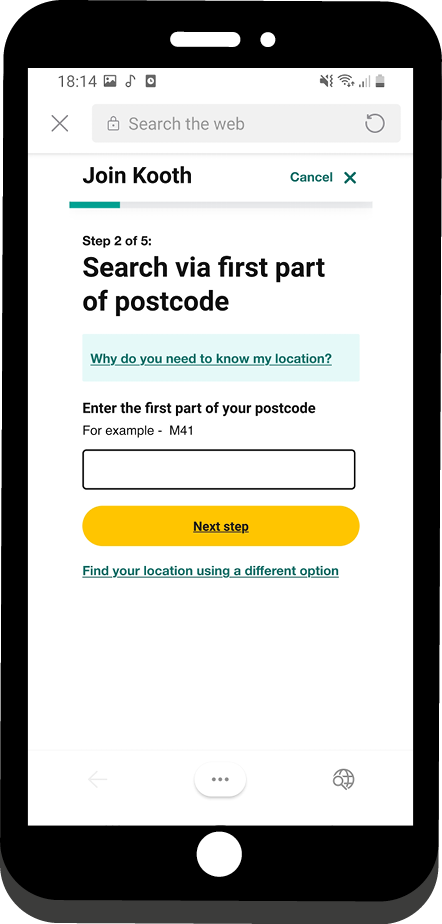 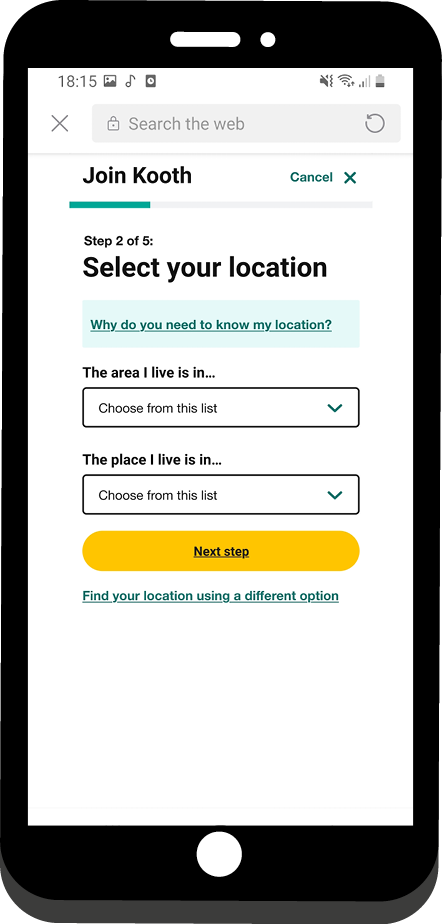 OR
3. Enter the first part of your postcode.
4. Choose your area
from the dropdown.
[Speaker Notes: Speaker notes:

The first part of your postcode will likely be the first 2,3 or 4 letters. For example, if your postcode is NW6 4RN, simply enter NW6.
Or, using the drop down list, you can choose your area and then choose the place that’s closest to you. 

Guidance to KEL ‼️: Please try and ensure you know the area/location and sub-location/place for whatever school or setting you’re presenting in and try to emphasise this to your audience]
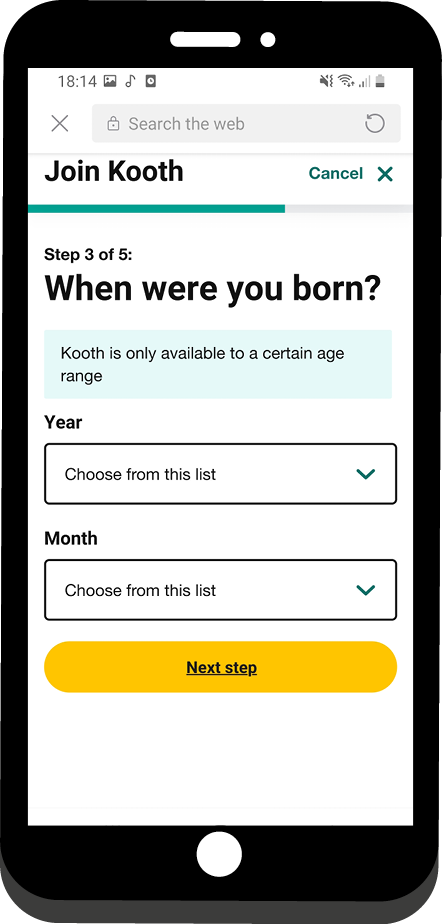 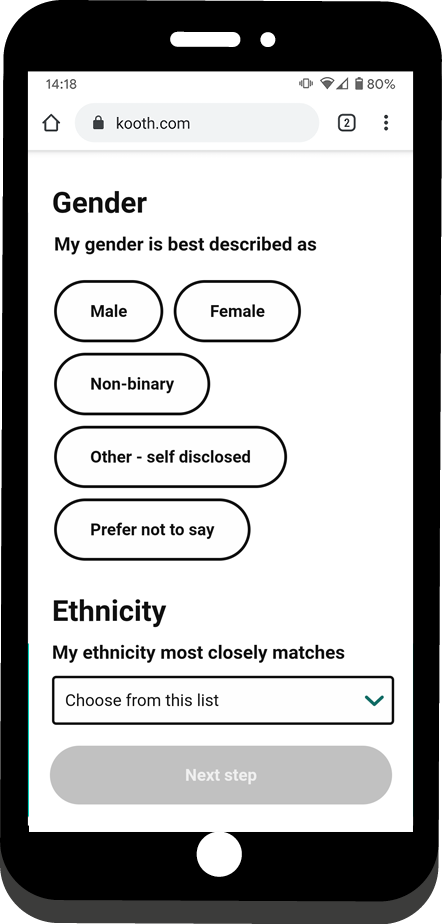 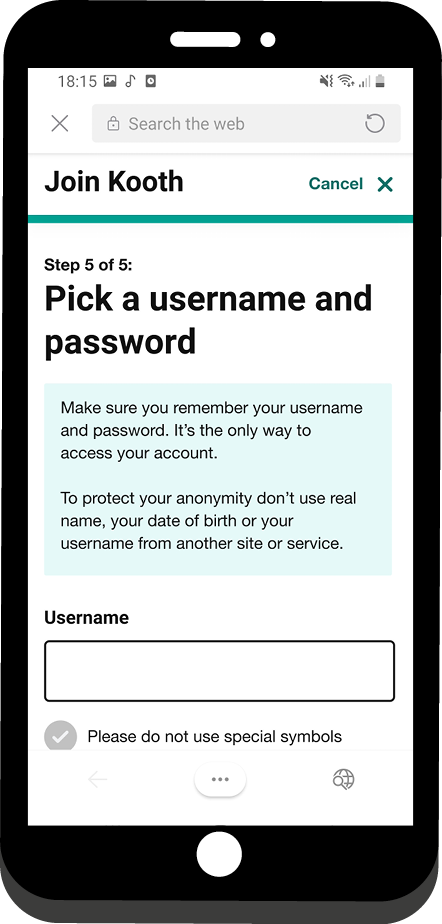 5. Select your month
and year of birth.
6. Select your gender and ethnicity.
7. Create an anonymous (not your real name) username and secure password.
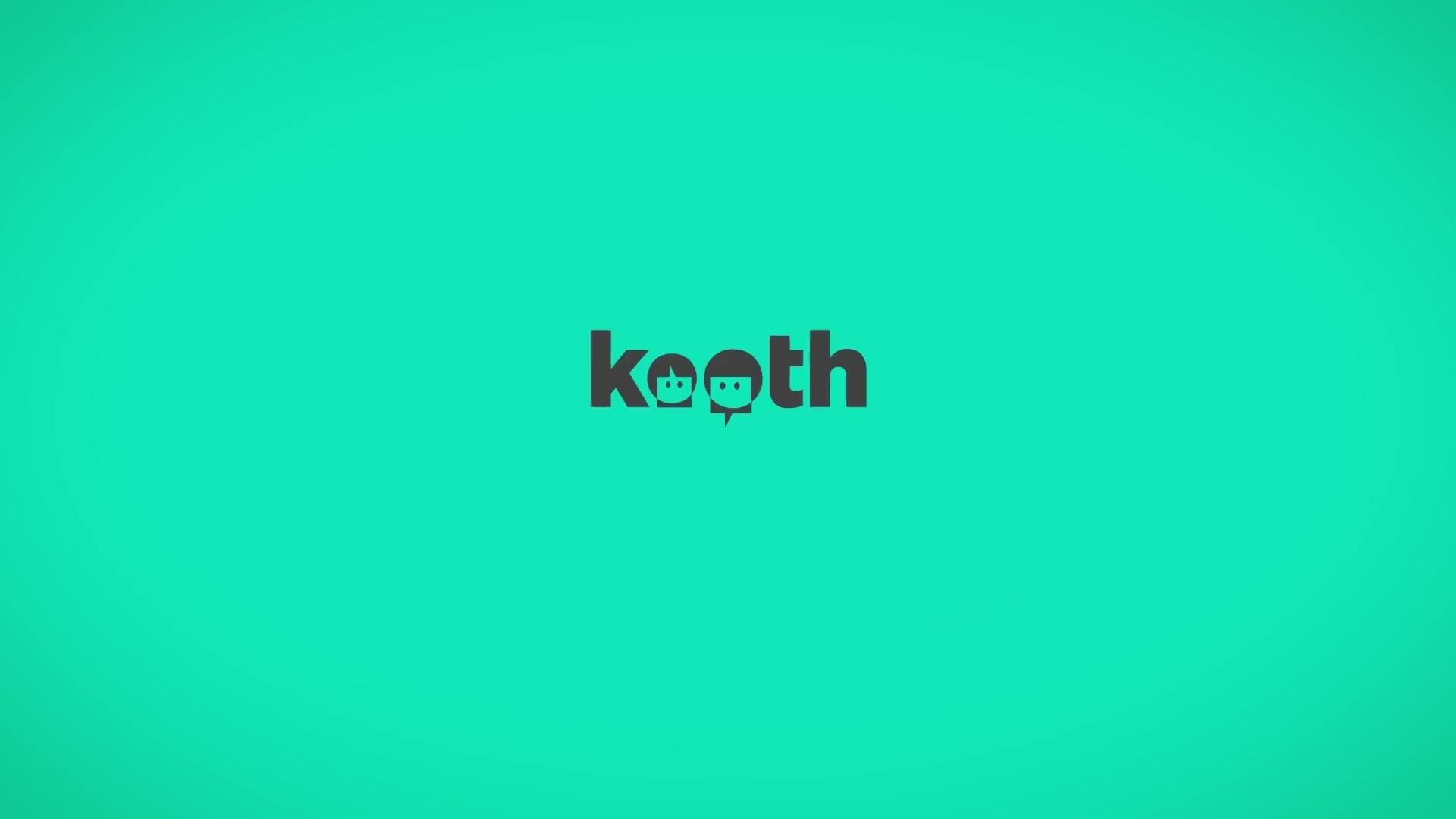 Professionalsupport
Self-directed 
support
Community 
support
Helpful articles
Live text-based chat
Send a message to our team
Activities
Journal space and Goal Setting
Live forums
Discussion boards
[Speaker Notes: OPTIONAL for those that want it]
Your first chat session
You can usually get help on the same day you need it

When you first come to chat, we will:

Listen to you
Explore your current difficulties and what's brought you to Kooth
Think together about the best way to support you
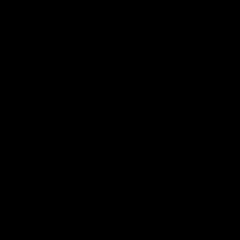 ‹#›
Our team are here for you365 days a year
You can chat with us during the following hours:

Monday - Friday12pm - 10pm
Saturday and Sunday6pm - 10pm
95%
of our users would recommend Kooth to a friend
Join over 1 million young people who have logged into Kooth.com
You can 
trust us
Our team are 
real people who want to listen and help
A range of   self-help tools      
all in one place
You can use these tools at any time
Options include:
Wellbeing mini activity hub 
Journal space
Goal setting 
Discussion boards
Live forums
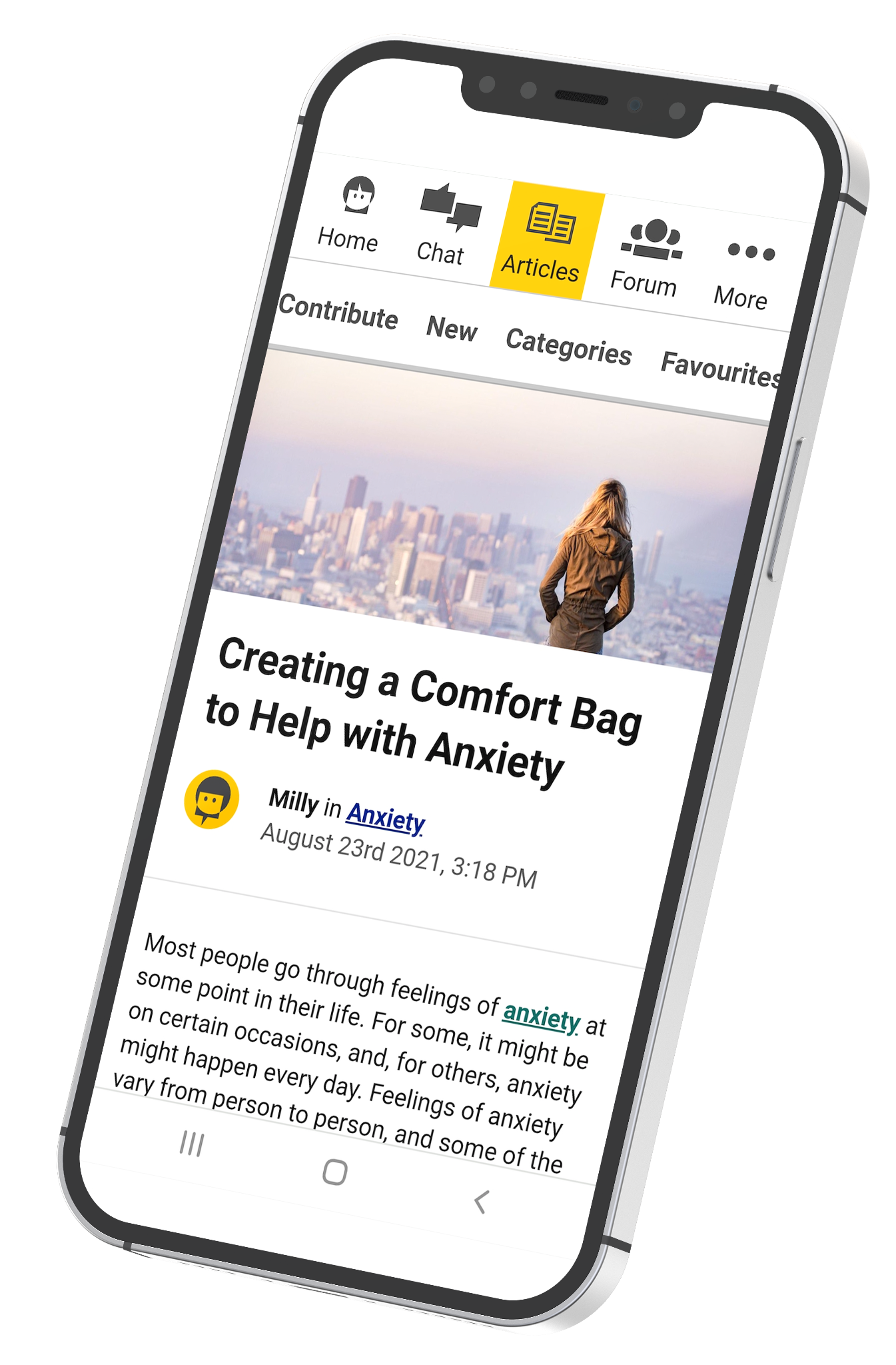 Article topics include:
Personal stories 
Bullying 
Relationships
Identity 
Education
Hobbies and interests
General health and wellbeing
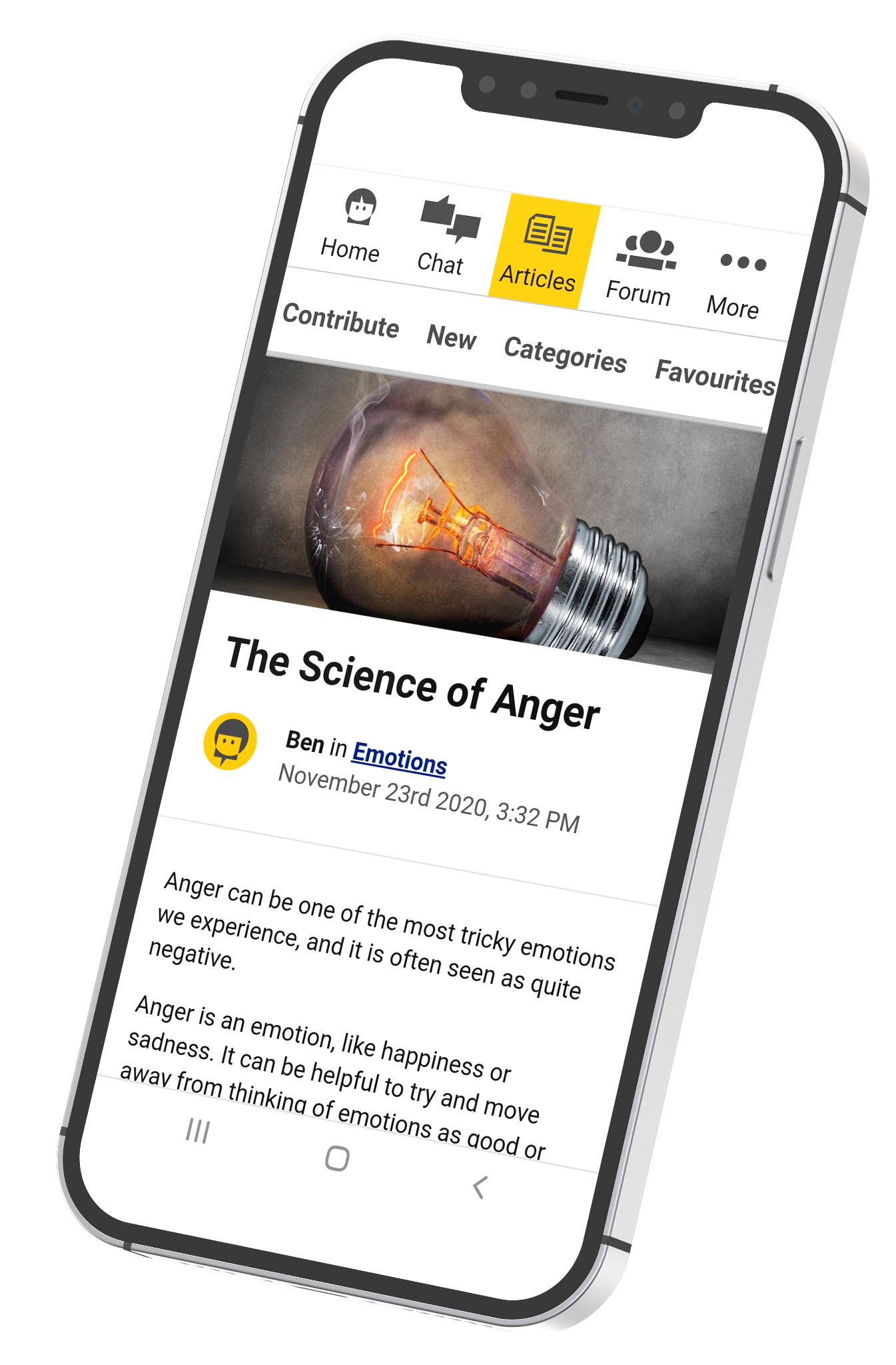 A few tips from us:
It’s ok to ask for help - it can be really difficult to manage your emotional wellbeing, so you don’t have to do it alone

Try to move or be active each day - being active and doing gentle movement 
each day can help improve your wellbeing
Focus on what you’re good at - build on your strengths to
boost your confidence and self-esteem

Find helpful ways to experience, express and manage your emotions - you could try some Kooth mini-activities to help 
develop helpful habits and valuable life skills, or listen to our of our podcasts
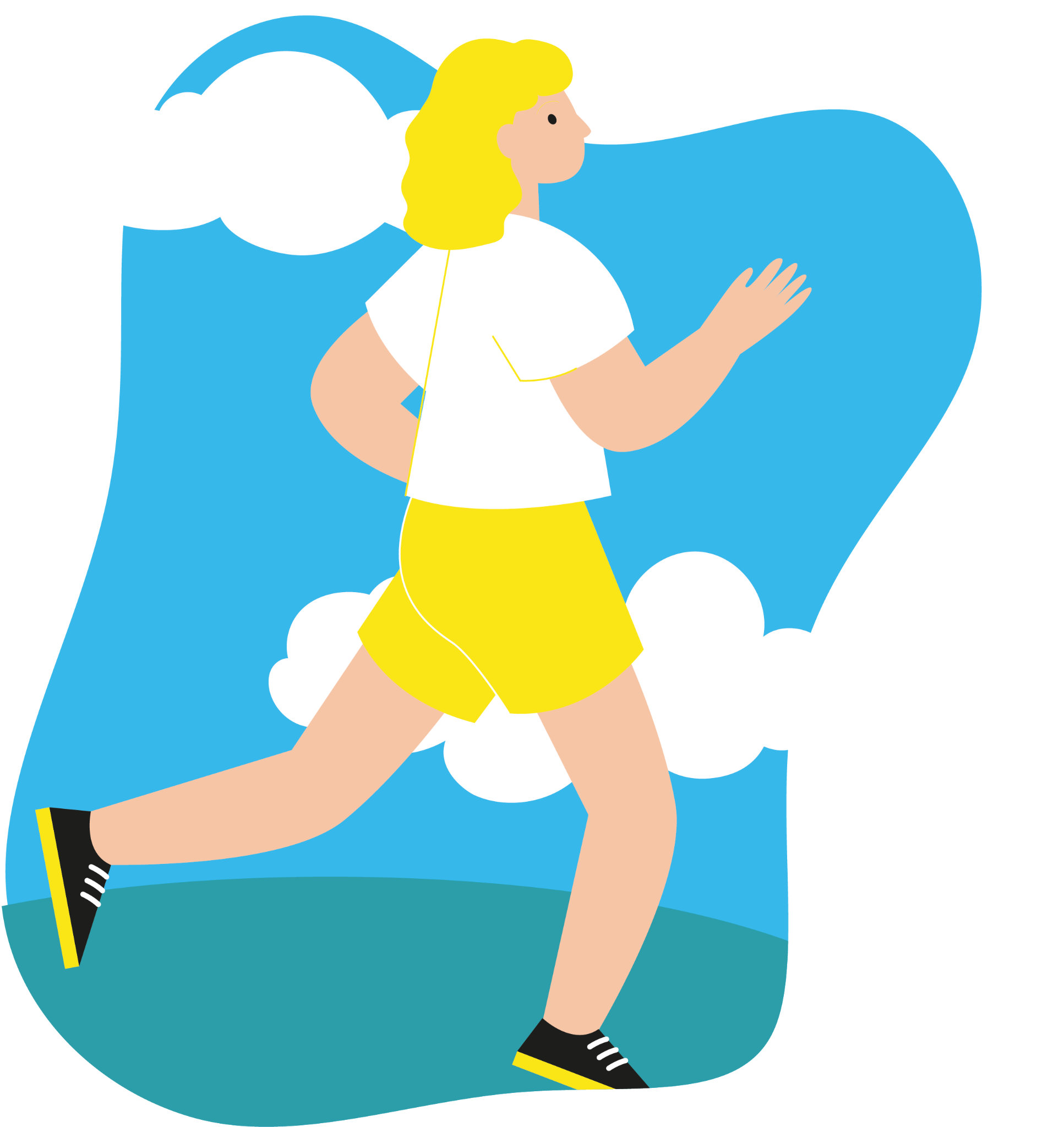 If any of today’s discussions have been difficult for you,        and you’d like some additional support, please speak to        your pastoral team
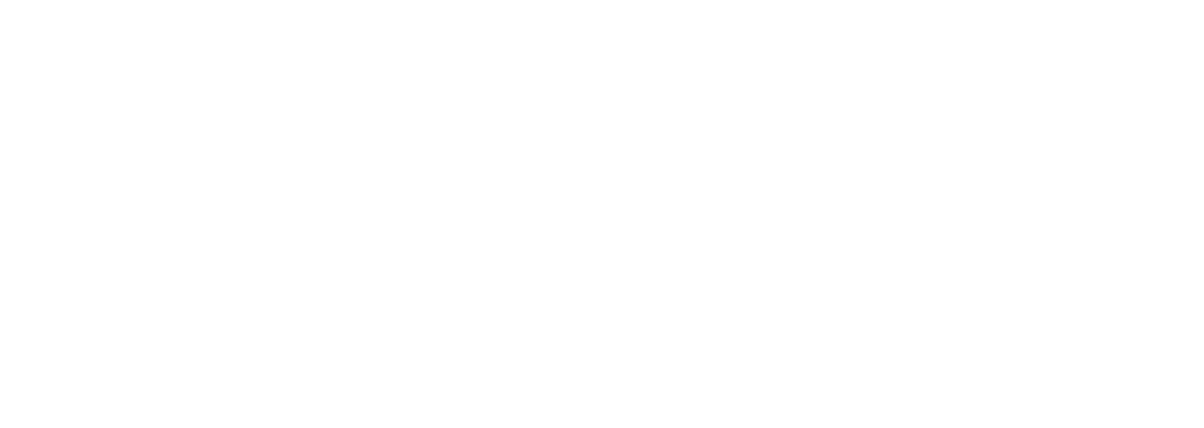 kooth.com
Everyone needs support sometimes - and if you do, we’re here

Free, safe, anonymous and online
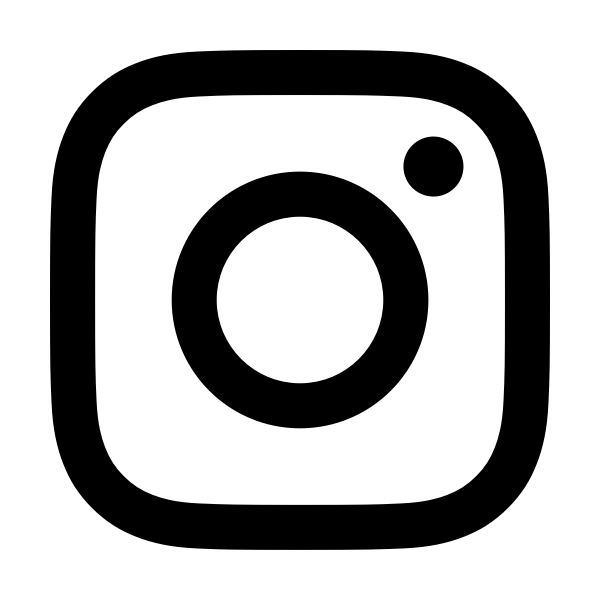 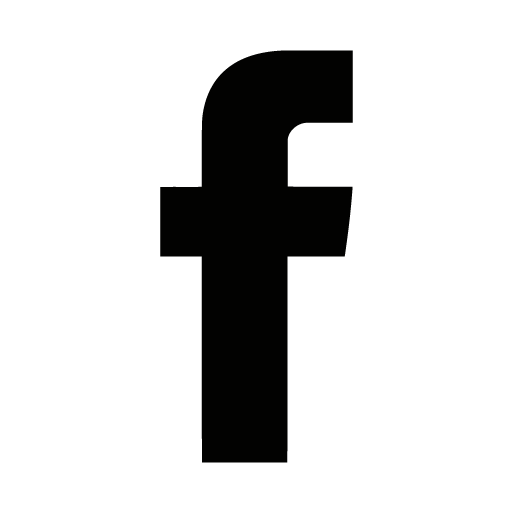 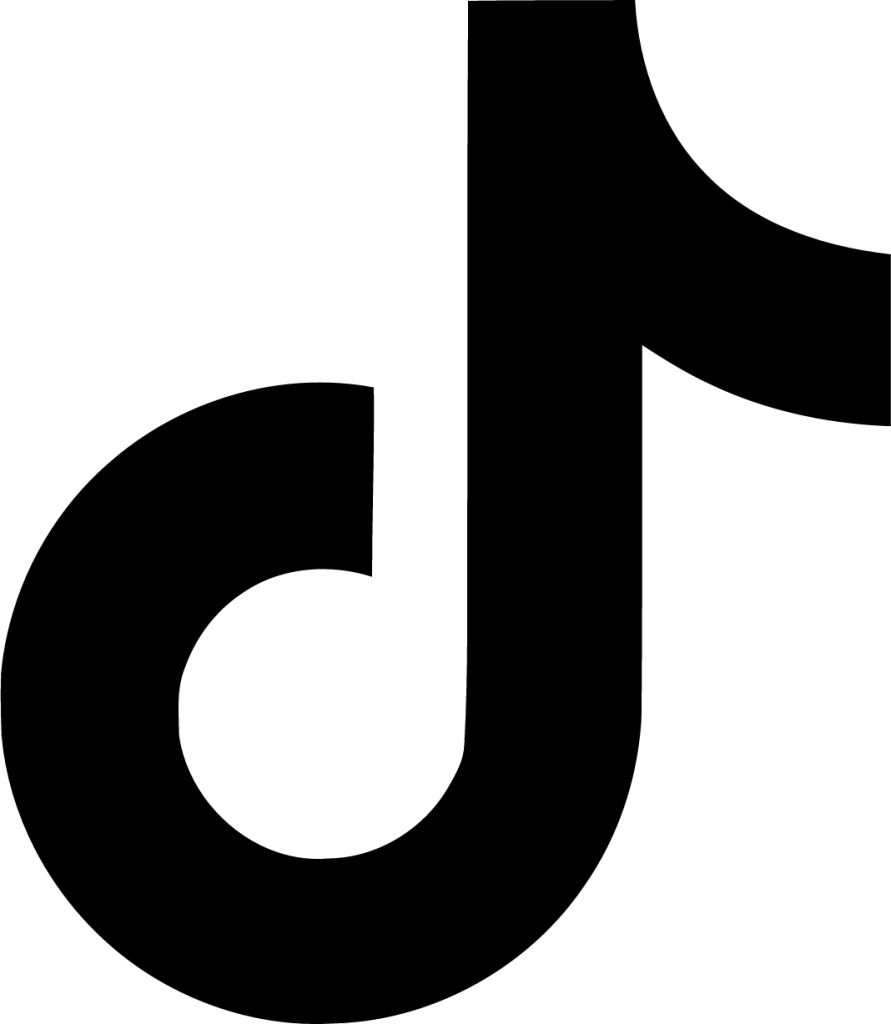 kooth_uk
kooth_uk
kooth_uk